Aszályok gyakorisága, erőssége, okozott kár - európai vonatkozások
Készítette: Rozman Gábor
Aszály
Definíció:Tartós és regionálisan kiterjedt száraz időszak, melyet vagy csapadékhiány, vagy ha a csapadék mennyisége el is éri az átlagos szintet, a magas hőmérséklet miatti túlzott párolgás okoz.
Európa éghajlati körzetei
5. Szubtrópusi sztyepp éghajlat
6a. Meleg nyarú mediterrán éghajlat
6b. Hűvös nyarú mediterrán éghajlat
8. Enyhe telű óceáni éghajlat
9. Nedves kontinentális éghajlat hosszabb meleg évszakkal
10. Nedves kontinentális éghajlat rövidebb meleg évszakkal és hideg téllel
11. Mérsékelt övi sztyepp éghajlat
12. Mérsékelt övi sivatagi éghajlat
13. Óceáni szubpoláris éghajlat
14. Szárazföldi szubpoláris éghajlat
15. Tundra éghajlat 
(Péczely 1986)
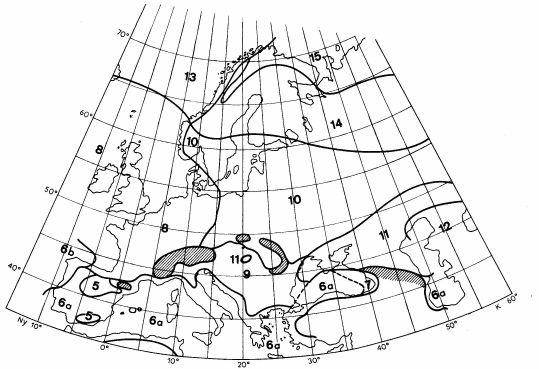 Átlagos európai aszályviszonyok
A júliusi középhőmérséklet sokévi átlagának területi eloszlása Európában (Kartográfia, 1966)
Átlagos európai aszályviszonyok
A május 1-től október 31-ig terjedő időszak csapadékmennyiségének területi eloszlása Európában (Kartográfia, 1966)
Átlagos európai aszályviszonyok
Átlagos európai aszályviszonyok
Európai aszályviszonyok
Az EDC (European Drought Centre) jelentése Európáról.
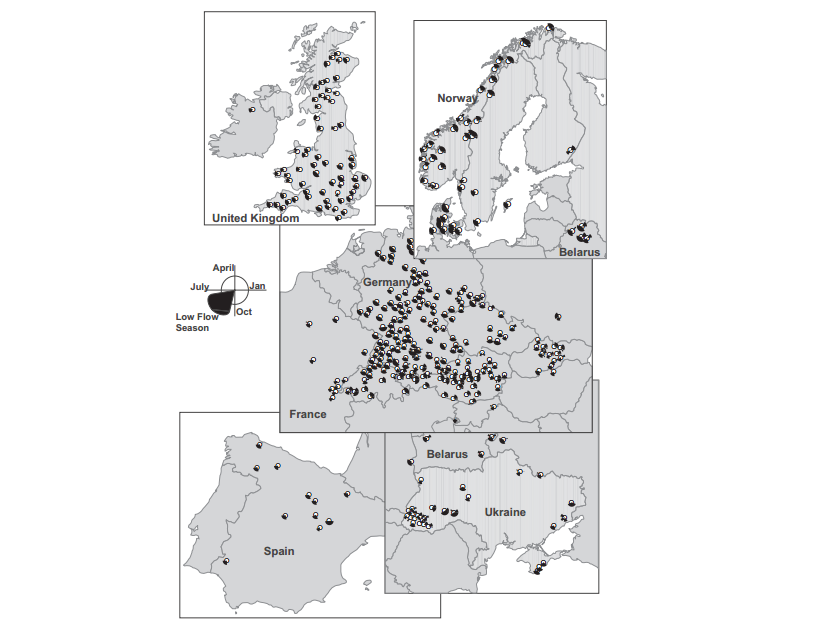 Következmények
Ivóvíz ellátás
Vízhiány
Folyók csökkenő vízhozama
Energiaellátás
Ipar
Mezőgazdaság
v
Infláció
Aszályok Európában1996-2004
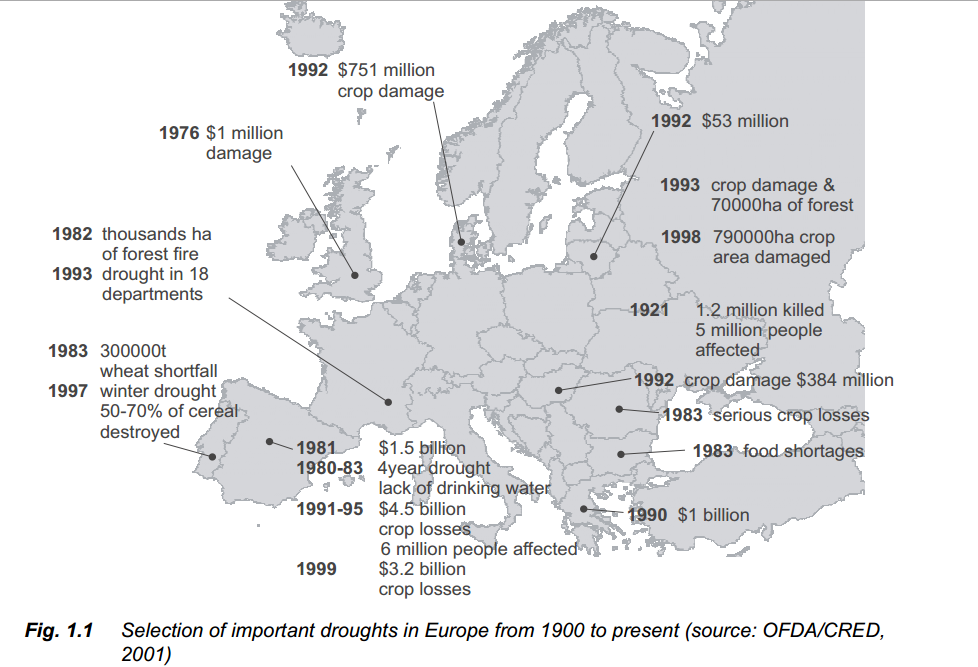 A Meteorológiai Világszervezet 1995 óta évente állásfoglalást ad ki a Föld éghajlati állapotáról (WMO 1996–2004).
1995: Anglia, Wales 1766 óta a legszárazabb nyár
1996: Nagy-Britanniától Oroszországig szélsőséges szárazság, Belgiumban 1833 óta a legszárazabb időszak.
1997: Európában nem volt jelentős aszály.
1998: Nyári hőség és szárazság Ukrajnában.
1999: Oroszországban erdőtüzek.
2000: Erdőtüzek Bulgáriában, Görögországban a szárazság miatt.
2001: Európában nem volt jelentős aszály.
2002: Oroszország európai területeinek középső részein az áprilistól augusztusig terjedő öthónapos csapadékösszeg a sokévi átlag egyharmada körül alakult.
2003: 400C fölötti rekord-hőmérsékletet mértek Németország, Svájc, Franciaország, Spanyolország, Portugália, Olaszország és Hollandia több településén. Több, mint 21 ezer ember halála. Az Európai Unió teljes gabonatermelése 23 millió tonnával maradt el a 2002. évitől, ami behozatalt tett szükségessé és kihatással volt a tárolt készletekre is.
Felhasznált irodalom
http://www.geo.uio.no/edc/
http://earlywarn.blogspot.hu/2012/01/current-european-drought-map.html
http://www.freidok.uni-freiburg.de/volltexte/202/pdf/stahl-diss.pdf
http://www.aquadocinter.hu/themes/Vandorgyules/pages/6szekcio/palfai_boga_herceg.htm
Köszönöm a figyelmet!